Answer the following excercises practice simple past, past with used to and prepositions of time
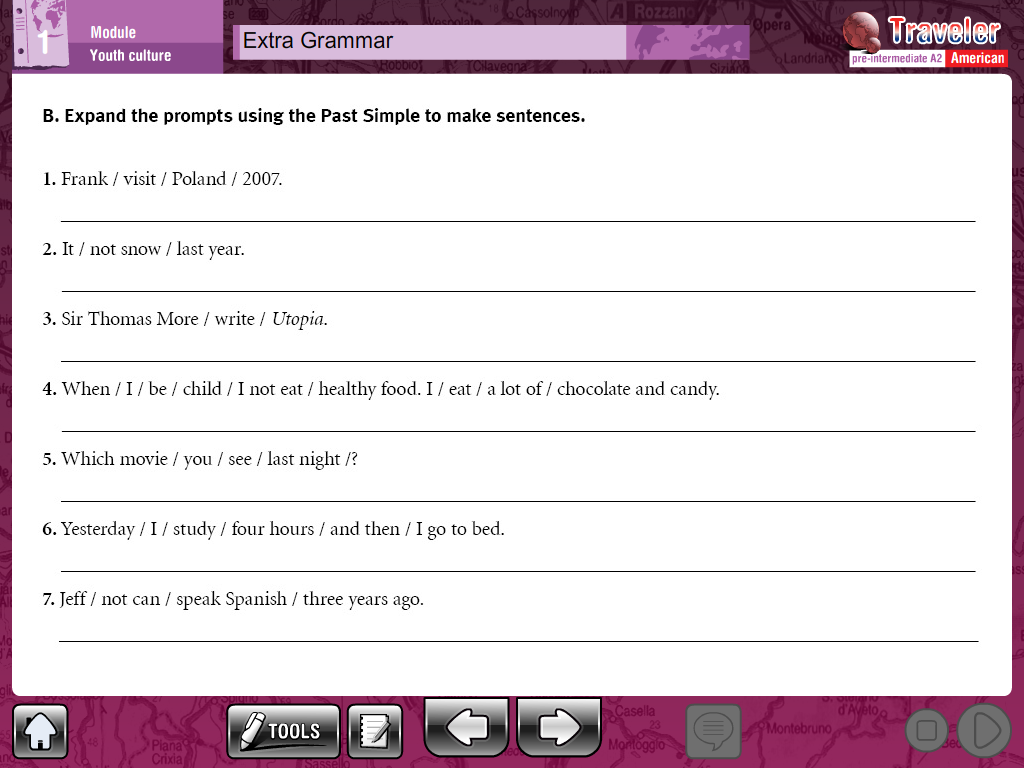 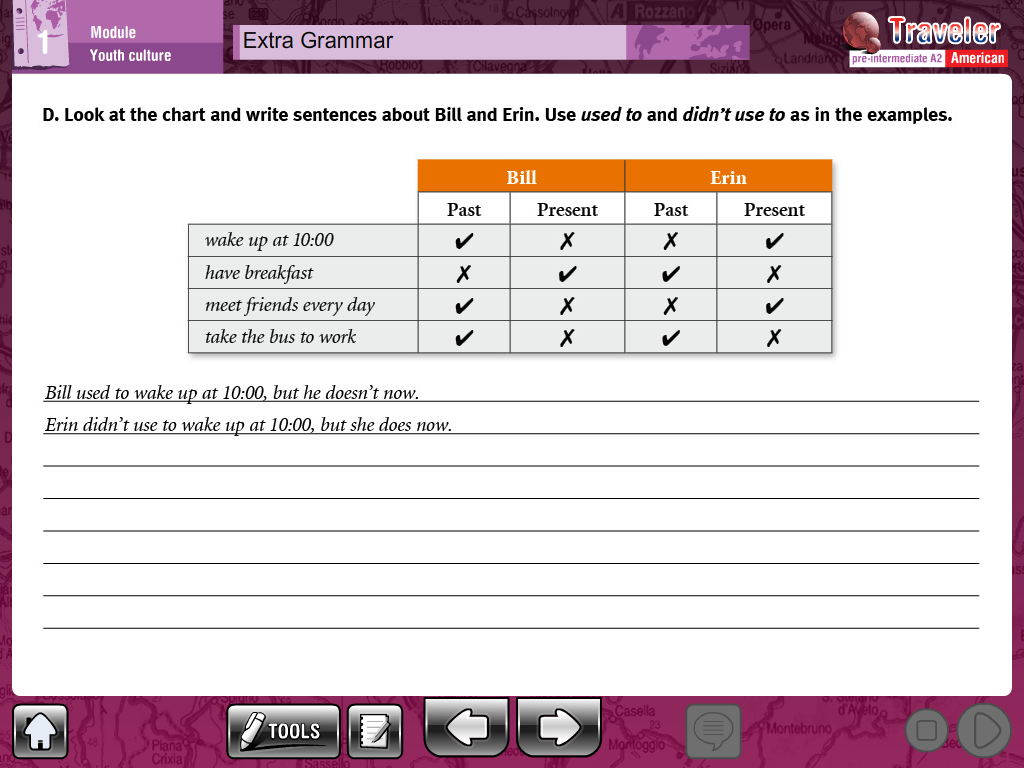